Mobile-CORDPlans for 2H `2016
M-CORD Roadmap
[Speaker Notes: 5G Requ
5G base station high bandwidth RF filter test piece R&D 
5. 5G low frequency (<6GHz) wide-area network solution study and trial system development 
6. 5G low power, massive connectivity solution study and trial system development 
7. 5G high frequency system solution study and trial system development 
8. 5G high density network deployment technology study and trial system development 
9. 5G new Multiple Access Coding (PHY layer) study and verification 
10. User centric 5G wireless access network architecture and key technologies study 
11. 5G-based high accuracy indoor location service technology study 
12. Autonomous driving research and demonstration irements: Enormous amounts of connected devices, flexible air interfaces, “always-online” capabilities and high energy efficiency.]
M-CORD Focus Areas
NFV Orchestration w/XOS
SDN Control Plane - ONOS
1
2
3
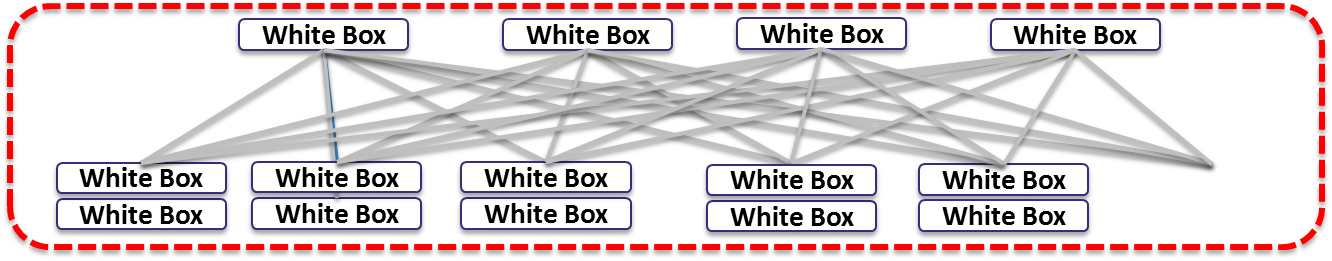 Disaggregated/Virtualized RAN
Mobile Edge 
Services
Disaggregated
/Virtualized
EPC
+
Caching, SON, IoT, VR/AR
MME, SGW, PGW
BBU, RRU
Front-haul
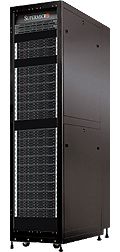 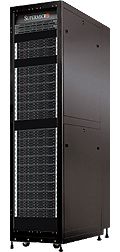 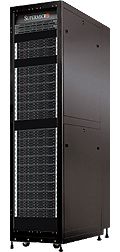 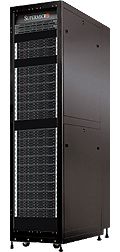 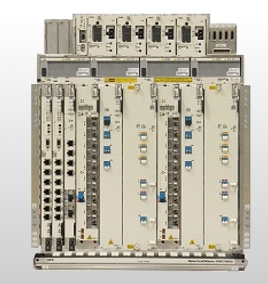 Commodity servers, switches, network access
Disaggregated and Virtualized RAN
1
RAN Slicing
Policy driven - Time, Location, UE category, Service, etc.
Resource management and isolation between slices
RAN selection of Core network entity
Front-haul slicing – based on simple tag such as VLAN
Support for Multi-RATs 
 Observability and Analytics
Integration with A-CORD
Real-time vProbes
Closed loop analytics
Example use cases: Open SON, Root cause analysis 
Flexible Disaggregation 
Horizontal – Split architecture depending on front-haul and latency requirement
Vertical – Control-plane / Data-plane
RAN + Front-haul + Core slicing   should be coordinated
Implementation and Demo
1
RAN Slicing
RAN Slicing App. in ONOS talks to RAN agent through OF-extension
Policy driven slicing – UE, Time, Location, Services
Service classification is implemented by using tagging such as ‘Network cookies’
RAN Slicing
    Application
RAN Slicing
Portal
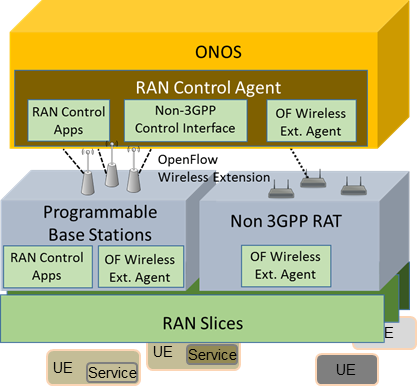 M-CORD Control Platform
ONOS
XOS
OF extension
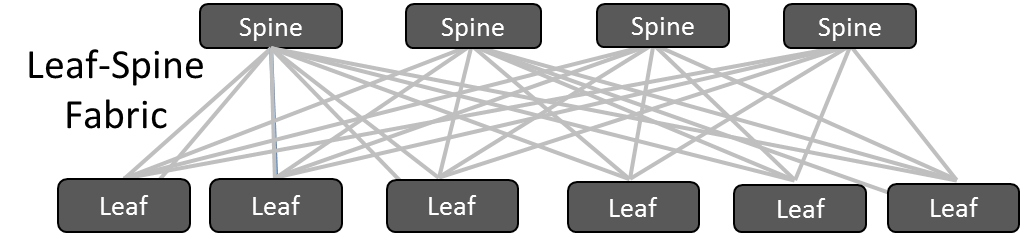 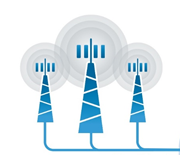 UE
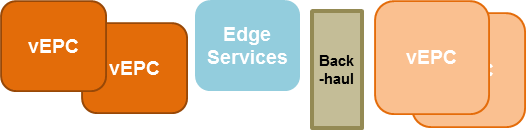 vBBU
Slicing
Agent
vBBU
Slicing
Agent
UE
UE
Service
UE
RRH
Service
Sliced Set of Radio Resource Blocks
Mobile edge
Centralized Core
Different UEs and Services experience different QoS based on the slice policy
Demo
Implementation and Demo
1
Observability and Analytics
Observability of vBBU
Integration of SON with A-CORD
    - Expand information set can be acquired from vBBUs
SON
    Application
SON
Portal
M-CORD Control Platform
ONOS
XOS
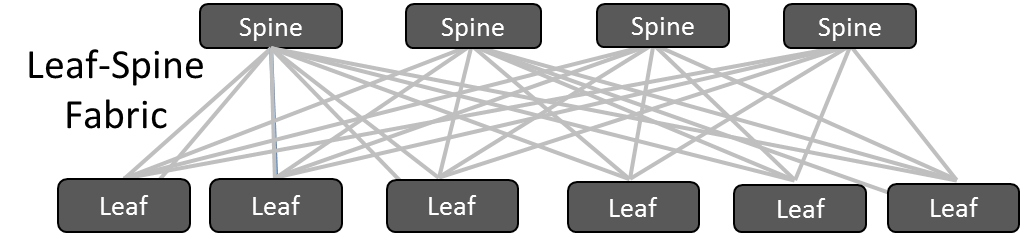 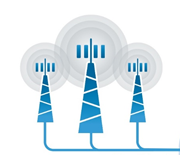 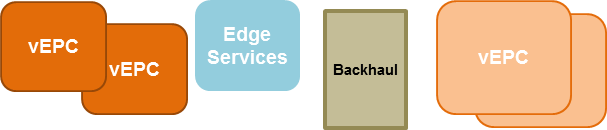 vBBU
SON
Agent
vBBU
SON
Agent
RRH
Mobile edge
Centralized Core
Demo
SON application collects and sends RAN information through M-CORD platform
Disaggregated and Virtualized EPC
2
Core Slicing
Flexible allocation of VMs of EPC components and Service functions per slices
Slicing includes both Control-plane and Data-plane
Isolation, QoS, customized security per slices
※ Coordinated with RAN and Fabric slicing (E2E slicing)
Observability and Analytics
Integration with A-CORD
Observe – Slice utilization, EPC VMs resource utilization
Closed Loop Analytics 
Example Use Cases: Active testing, Dynamic resource allocation for slices 
Connectionless   
Non-GTP based data forwarding model
Phase 1 for static IoT devices, Phase 2 with mobility support
※ should support connectionless for RAN when possible
Seek and Integrate Open EPC building blocks
[Speaker Notes: How to support mobility across the slices?]
Implementation and Demo
2
Core Slicing
Dynamic assignment of EPC resources to set up slices
    - Resources can be dedicated or shared btw slices
RAN communicate with M-CORD control to select appropriate Core slice
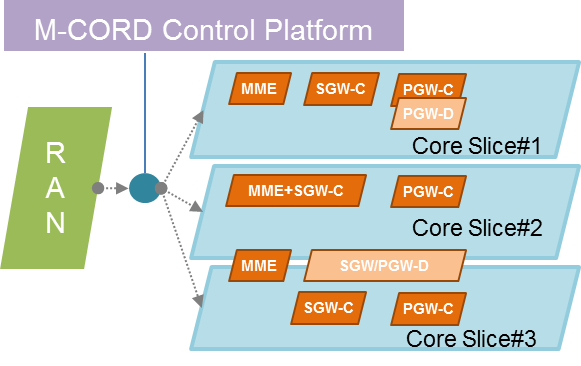 E2E Slicing
    Application
Slicing
Portal
M-CORD Control Platform
ONOS
XOS
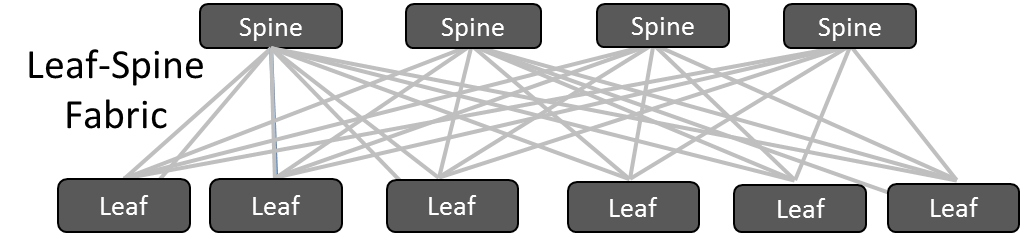 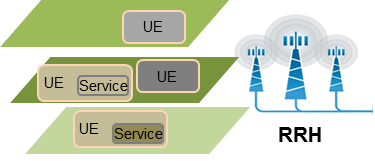 Central
Core
Slice
Edge
Services
vBBU
Edge 
Core
Slice
Slicing
Agent
Back
-haul
vEPC
vBBU
Edge 
Core
Slice
Slicing
Agent
Mobile edge
Centralized Core
M-CORD control app directs UE traffic flow form RAN to desired Core slice
Demo
Implementation and Demo
2
Observability and Analytics
Use real-time programmable vProbes
Enable flow type based Core Slicing by identifying application
Enable monitoring, DPI, mirroring of packets
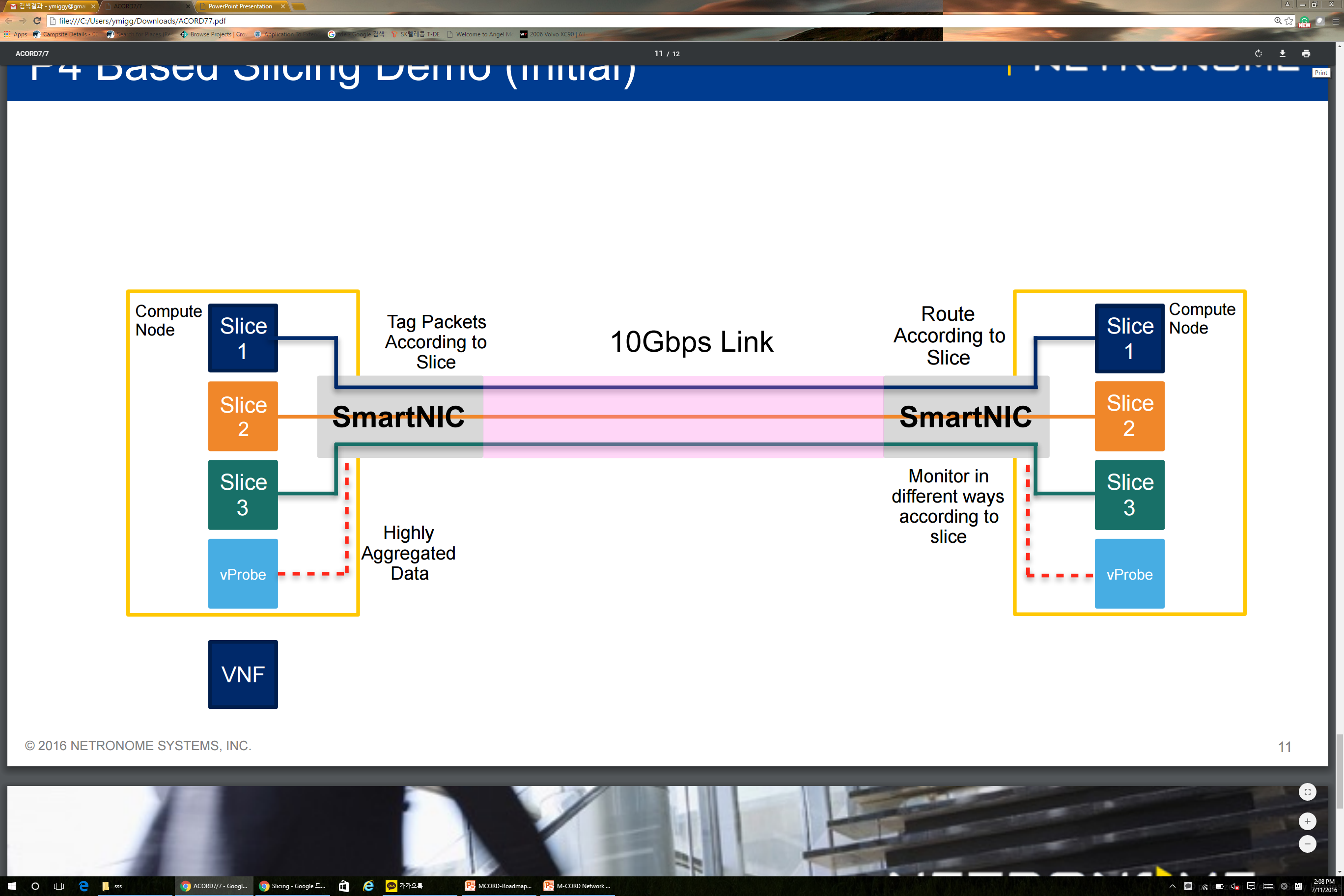 SmartNIC Programming Application
M-CORD Control Platform
ONOS
XOS
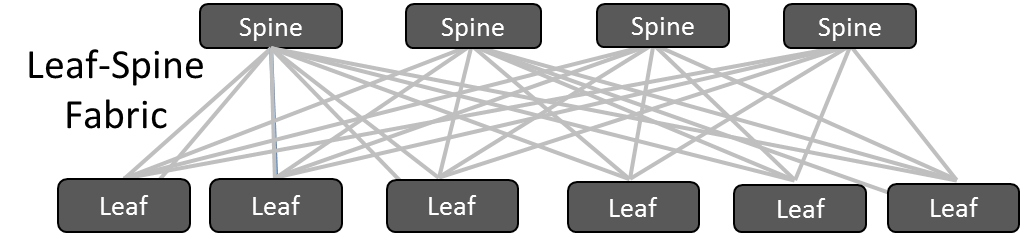 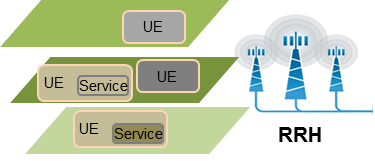 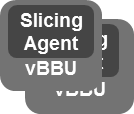 Central
Core
Slice
Service
VMs
EPC
VMs
Back
-haul
vEPC
EPC
VMs
Mobile edge
Centralized Core
Show collections of vEPC stats such as packet inter-arrival time
Show service based Core slicing
Demo
Implementation and Demo
2
Connectionless
Disaggregate eNB/SGW/PGW components to enable centralized entity manage new (non-GTP) data plane
eNB data plane and service gateway data plane are controlled by SDN controller
Get rid of GTP-C signaling to set up GTP tunnels, replace with OF rules in data path element
Connection Service
 Application
MME
GW-C
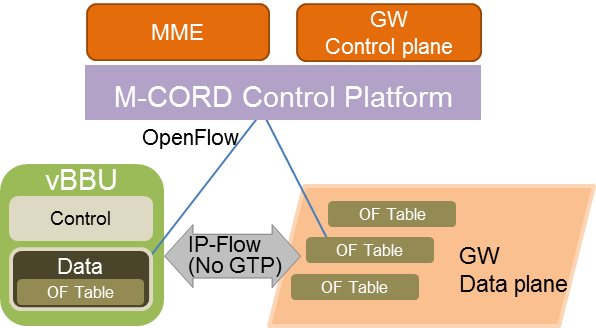 M-CORD Control Platform
ONOS
XOS
OpenFlow
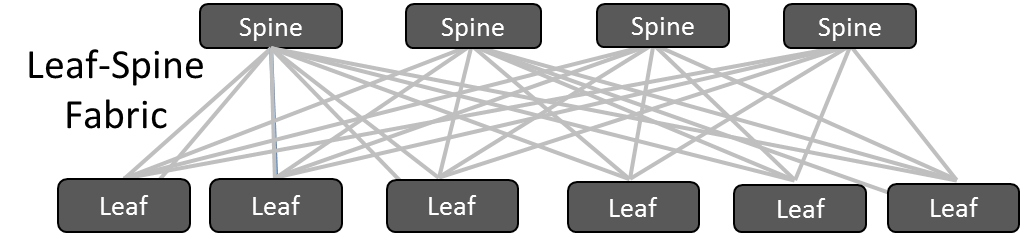 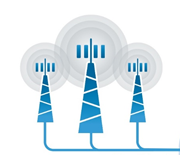 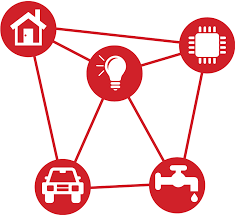 vBBU
IoT
Services
App
Service GW
Data Plane
vBBU
Data
Plane
Data
Plane
OF Table
OF Table
RRH
Mobile edge
Static and cellular IoT Devices are serviced by Non-GTP based network.
Show there is no SGW, PGW. Instead, SDN controllable ‘Service GW Data plane’ exist
Demo
Mobile Edge Services
3
CDN

AR/VR

Public safety

m-Health
Take advantages of 
Proximity (Mobile Edge)
RAN/Core slicing
Resource management
Tagging mechanism
Service steering
Implementation and Demo
3
AR/VR
Support customized Augmented Reality and/or Virtual Reality services in a targeted area
Utilize Slicing to meet the high throughput requirement
Examples : AR Gaming, VR museum - Solution partners are TBD
CDN
Support serving locally cached CDN content for better QoE
Support CDN data traffic demand by scaling EPC components
Utilize Slicing to provide policy-based QoE
Demo benefits of EPC scaling for CDN application
Demo AR/VR applications with enhanced QoE
Demo
Demo
Public Safety
Utilize Slicing to support for ‘xpose’, an app for public safety combined with streaming and enable
Free cellular access in case of “panic” mode
SLA and QoS for non-panic mode
Implement steering mechanism to forward the emergency traffic to the appropriate destination (such as police, fire station)
m-Health
Utilize RAN Slicing to support priority by dedicating resources for critical m-Health application
Examples : Remote medical treatment app.- Solution partner is TBD
Provide free xpose service for panic mode
Forward fire event to the fire station
Demo an m-Health app. running with stable QoS under congestion situation
Demo
Demo
M-CORD Lite
[Speaker Notes: 5G Requ
5G base station high bandwidth RF filter test piece R&D 
5. 5G low frequency (<6GHz) wide-area network solution study and trial system development 
6. 5G low power, massive connectivity solution study and trial system development 
7. 5G high frequency system solution study and trial system development 
8. 5G high density network deployment technology study and trial system development 
9. 5G new Multiple Access Coding (PHY layer) study and verification 
10. User centric 5G wireless access network architecture and key technologies study 
11. 5G-based high accuracy indoor location service technology study 
12. Autonomous driving research and demonstration irements: Enormous amounts of connected devices, flexible air interfaces, “always-online” capabilities and high energy efficiency.]
Goals, Functionalities, Packaging
Goals
Build a portable, inexpensive, & easy to replicate M-CORD for development, experimentation, demonstration 
To enable experimental deployments in support of acceleration of 5G
Functionalities




Packaging and Form factors
No more than quarter racks or desktop environment  
Run on standard power 
Appropriate for office environment
Desirable 10k 
Should support 16~32 (?) UEs
Disaggregated and Virtualized RAN
Disaggregated and Virtualized EPC
Mobile Edge Applications
ONOS, Docker/Container, XOS
OF enabled networking(HW & SW switches)
+
Solution Candidate (1)
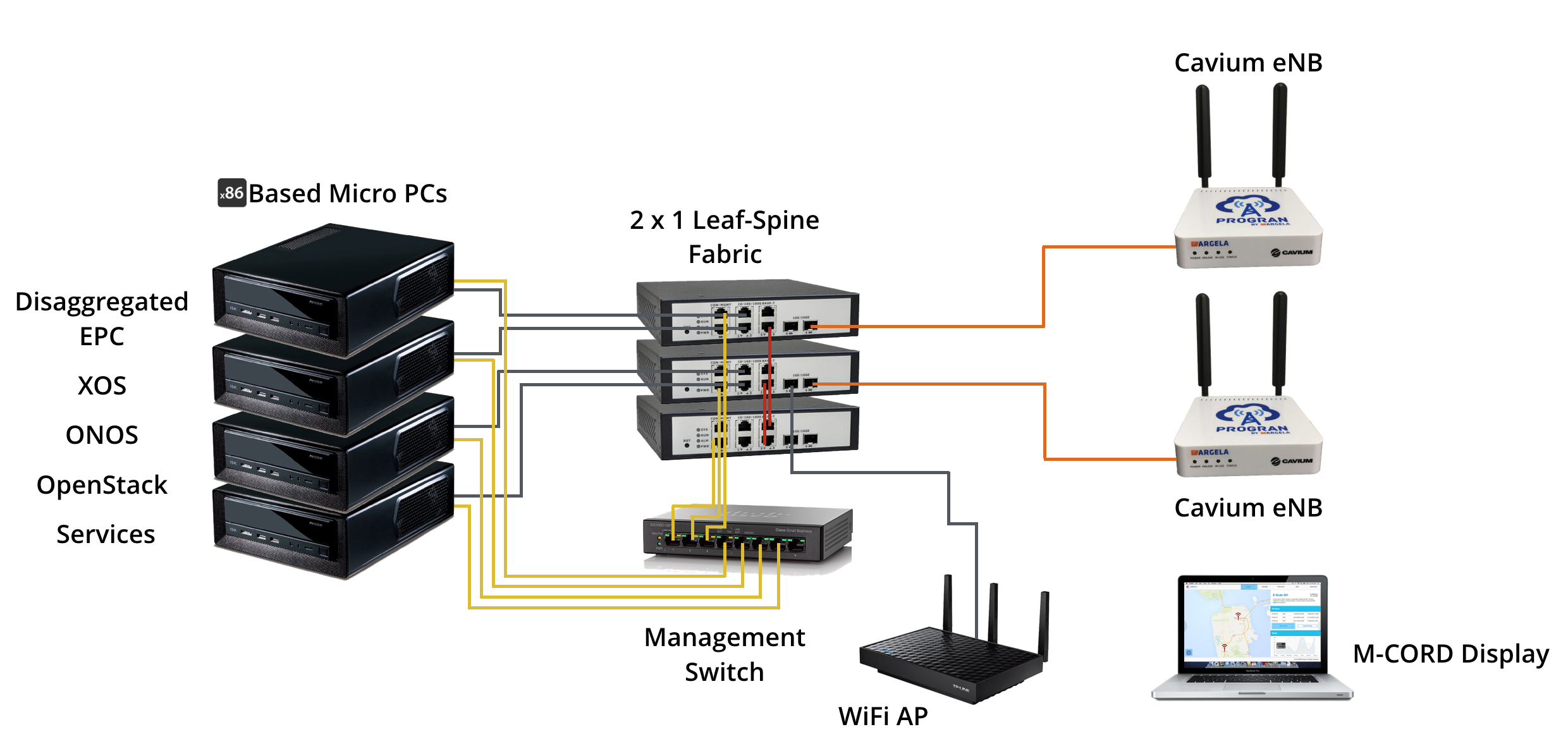 Solution Candidate (2)
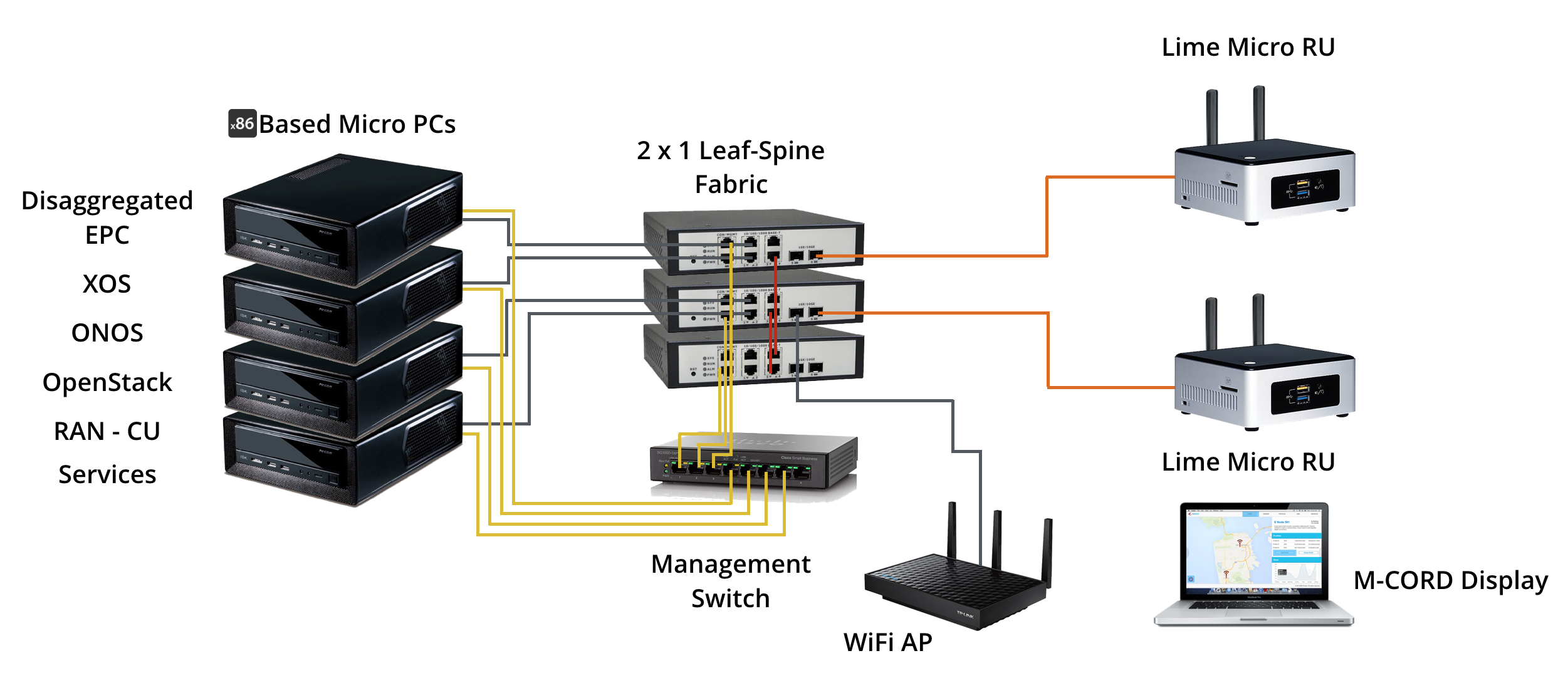 M-CORD in Portable Rack
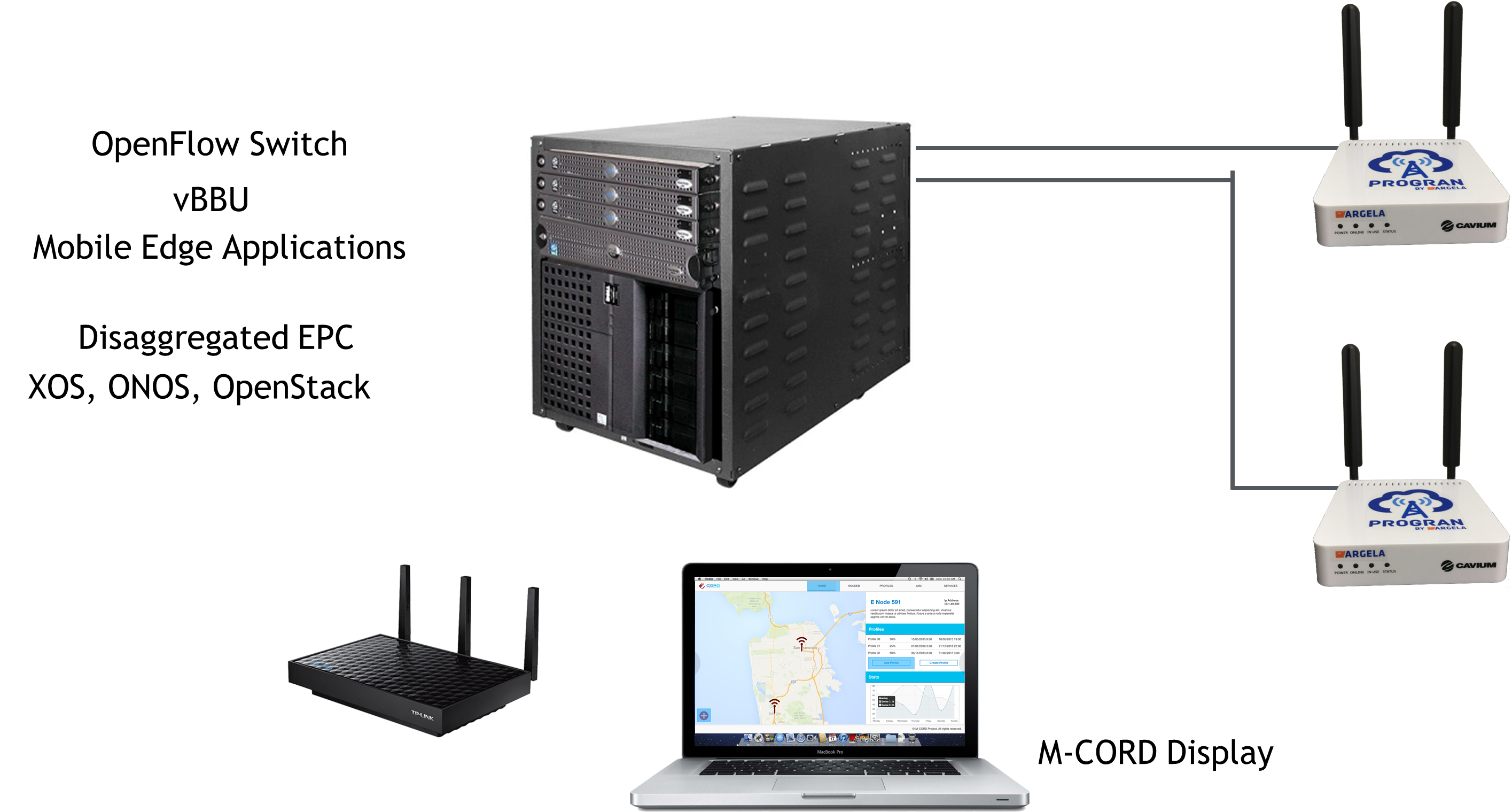 M-CORD Implementation Options
[Speaker Notes: How to do it and what we will demonstrate]
Software on M-CORD Lite Platform
Consensus on M-CORD Lite platform - Align with CORD 
Acquire H/W  Assemble  Test 
Create the Software Stacks ( Standard CORD Stack + RAN  + EPC)
[Speaker Notes: How to support mobility across the slices?]
M-CORD Distribution
Build Process is open sources  ( Lead: On.lab) 
Platform Software is open sourced and based on latest releases
ONOS, XOS, OpenStack, Docker, Fabric , Portals, Test Tools 
VNF binary license distribution for development and experimentation
Need permission from all VNF partners 
How to synch up with CORD distribution?
How does M-CORD contribute back  to CORD distribution?
[Speaker Notes: Matrix of schedule & vendors]
Potential Partners/Collaborators
[Speaker Notes: Full CORD support
Fabric enabled 
HA
Performance and scale 
Lower latency support 
Diverse services]
RAN
EPC
Services
Testing, Integration and other features
Next Steps: Schedule and Milestones
Continue to flesh out the details
Get commitments from Partners & Collaborators 
- Contribution of  building blocks ( Open Source) 
- Resources in terms of developers and program managers 
Schedule 
-2 Weeks to get all the commitments
- Finalize the roadmap and plan to be presented at CORD summit (29th Jul 2016)
- First demonstration in October 2016 at an event 
- Final demonstration to the Board and possibly at an event in December 2016
[Speaker Notes: Matrix of schedule & vendors]
Backups
Mobile-CORDEnable 5G with/on CORD
ONOS/CORD Partnership
http://opencord.org/
[Speaker Notes: Thank you! 

We are here to tell you about the ONOS Partnership 

We have been working with Dan and interacting with Petri for almost a year and good to have the opportunity to talk to the larger team. 

Our mission is to accelerate SDN and NFV deployments in service provider networks and help them monetize SDN and NFV
    With open source platforms and solutions]
M-CORD Drivers = Operator Challenges
In the last 5 years
$5 Billion 
LTE System investment 
(RAN, EPC)
100,000% 
Increase in Wireless Data Traffic
$50 Billion 
Spectrum investment 
(~50 Mhz)
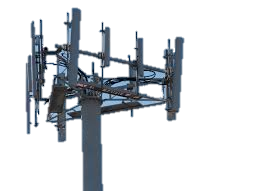 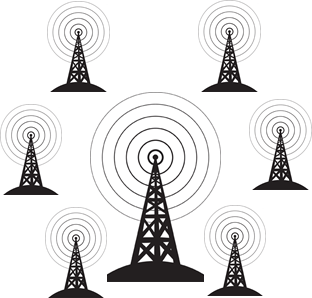 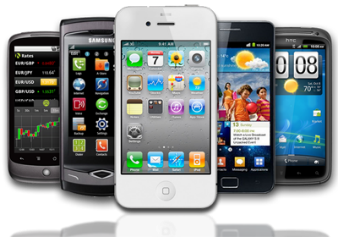 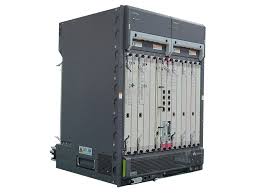 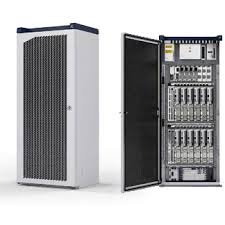 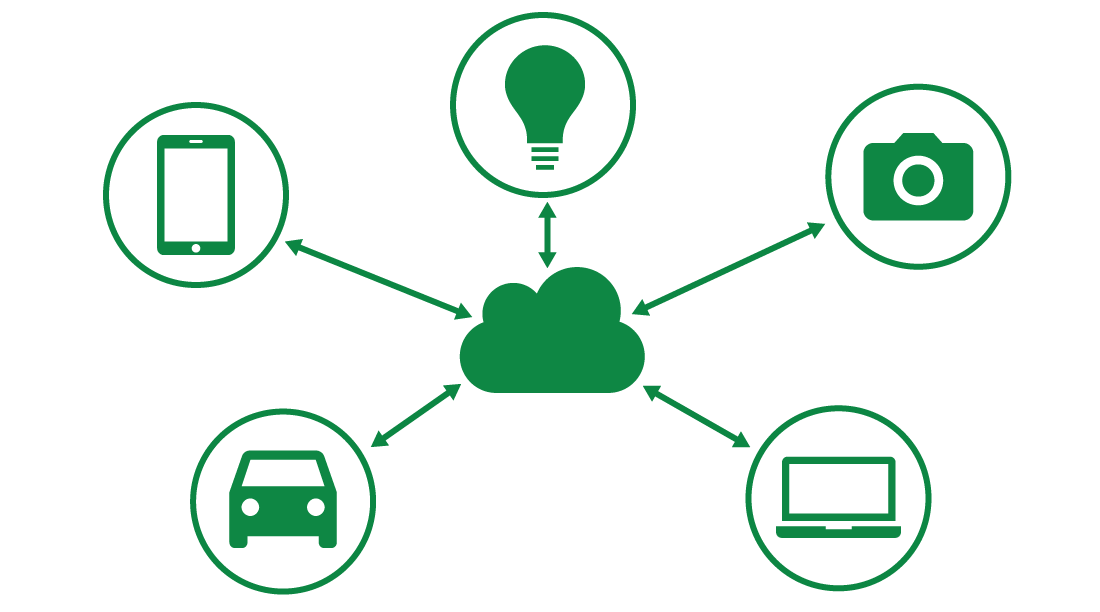 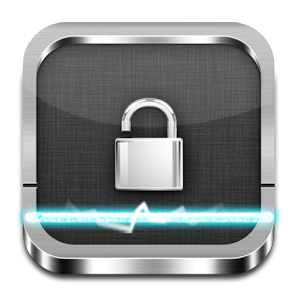 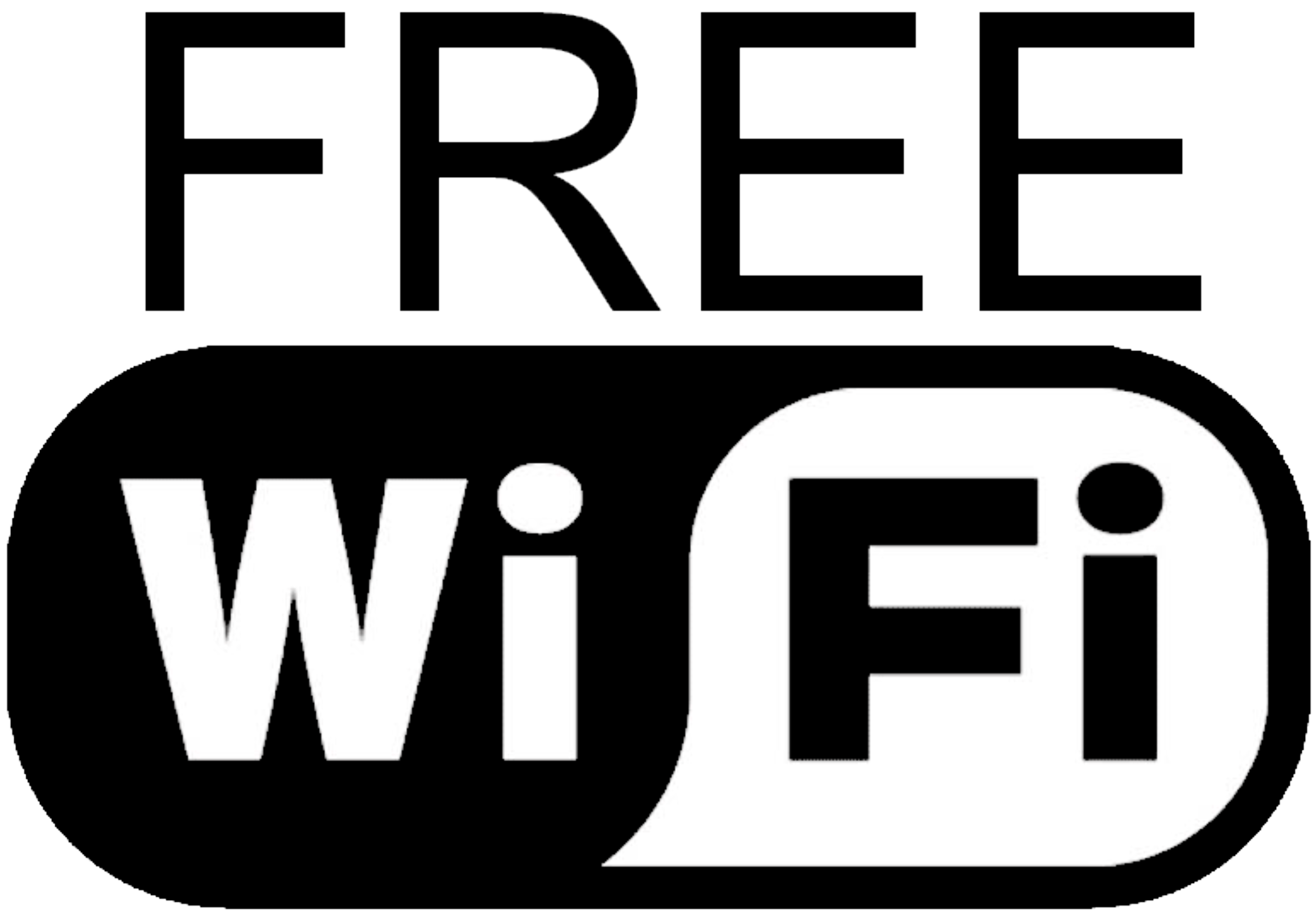 Alternative “shared” access 
(WiFi, LAA, LTE-U)
New and very diverse devices with IoT
Vendor 
Lock-in Interfaces
Slowing revenue growth
M-CORD Drivers: Proprietary to Open
State of the infrastructure: Built with closed proprietary boxes
Inefficient utilization including sub-optimal use of precious radio resources
Inability to customize for various customers
Slow in creating innovative services  
Cannot support industry-specific IoT scenarios
Mobile infrastructure needs re-architecting 
– To enhance Mobile operators’ competency
About MCORD
Mobile CO Re-architected as DC
Economics of DC
Infrastructure mainly built with commodity H/W and white-boxes
Agility of a Cloud provider
Software platform that enable rapid creation of new services

Mobile Edge
Provide services at the edge of network to leverage the Benefits of;
Proximity to Users
Reduced latency, Reduced backhaul load
Utilizing information related to Radio Resource

Micro-services
Provide services and infrastructure well suited for the targeted enterprise;
Lightweight platform on-demand
Independency and autonomous control in accordance with centralized orchestration
Enterprise specific SLA
[Speaker Notes: MCORD is all about opening up the interfaces ad enabling innovation by all]
M-CORD Guiding concepts
SDN/NFV
Open source
Open interfaces (RAN/Core)
Open platforms
Commodity hardware
Programmability 
Observability
Service assurance, Performance
Coexistence with existing infrastructure
[Speaker Notes: Read the bullet]
Capabilities to be Explored on M-CORD
Enhance resource utilization
Real-time resource management
Exploit multiple Radio Access Technologies 
Real-time analytics framework
Provide customized services and better QoE to customers
Customized service composition
Differentiated QoE based on service requirements: latency and throughput
Enable use cases: IOT, smart cities, hospital, education, industrial M2M apps
Agile and cost-efficient deployment
On-demand deployment
Virtualized /disaggregated RAN and EPC
Commodity H/W and open source
QoE: Quality of Experience,  RAN: Radio Access Network,  EPC: Evolved Packet Core
M-CORD: Best of Mobile + CORD
NFV Orchestration w/XOS
SDN Control Plane - ONOS
Disaggregated/Virtualized RAN
Mobile Edge 
Services
Disaggregated
/Virtualized
EPC
+
SDN Fabric
Caching, SON, Billing
MME, SGW, PGW
BBU, RRU
front haul fabric
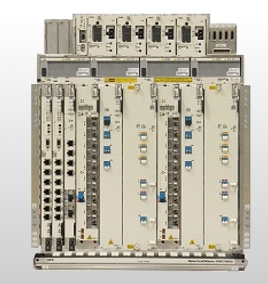 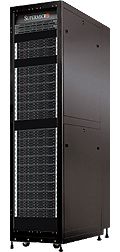 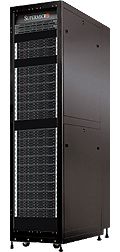 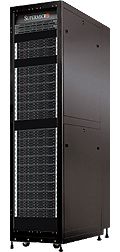 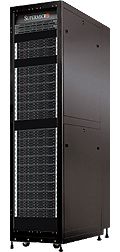 Platform for next gen mobile services + Software defined RAN
Commodity servers, switches, network access
M-CORD Software Architecture
Operator Specification (TOSCA) + GUI
CORD Controller
Service Graph
Resource Policy
Scaling Policy
Customer Policy
Controller
vMME
Controller
Controller
Controller
vBBU
vSGW
vPGW
RRH
Controller
Controller
Controller
Controller
vCDN
OpenStack
ONOS
Monitoring
Mobile 
Subscribers
Everything-as-a-Service(XaaS)
CORD Controller consolidate all configurations and control
CORD Controller mediates all inter-service dependencies
M-CORD Architecture Framework
Mobile Edge 
Services
Disaggregated/Virtualized
RAN
Disaggregated/Virtualized
EPC
XOS (Service Orchestration)
White Box
White Box
White Box
White Box
VTN
Control APPs
RAN/EPC Control Agent
OpenStack
Leaf-Spine 
Fabric
ONOS (Networking)
Nova
Ceilometer
Neutron
5G Capabilities to be Explored on M-CORD
White Box
White Box
White Box
White Box
White Box
White Box
White Box
White Box
White Box
White Box
White Box
White Box
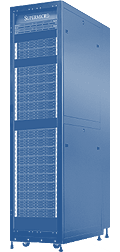 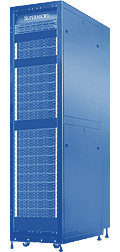 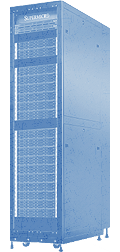 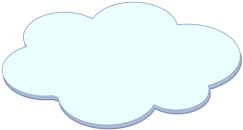 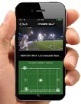 PGW
MME
PCRF
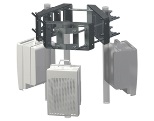 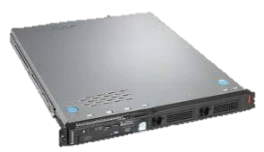 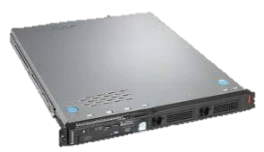 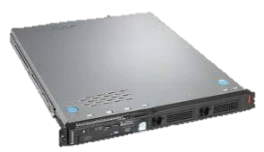 vPGW-C
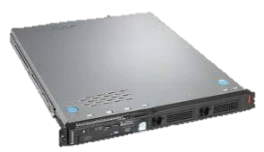 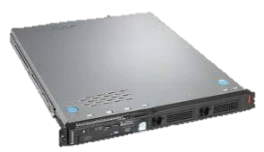 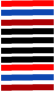 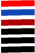 Content
Caching
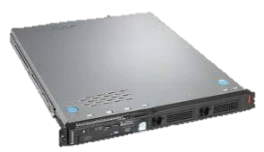 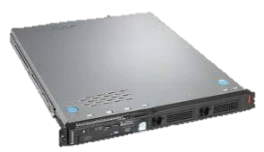 vMME
vBBU
vSGW
vPGW-D
RRUs
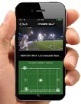 EPC Control
Functions
Centralized
EPC
[ M-CORD mobile edge ]
[ Mobile Core ]
[Speaker Notes: CORD environment]
Mobile CORD POC (March 2016)
POC at ONS 2016
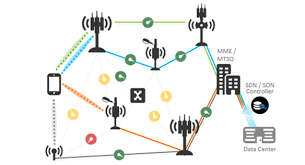 Service Provider View
BBU, MME, 
SGW, PGW
Services
Caching Service
 Monitoring Service
eSON Service
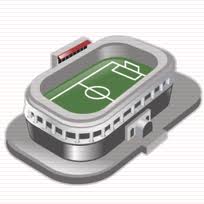 Enterprise
Customer View
ONOS + OpenStack + XOS
CORD
Fabric
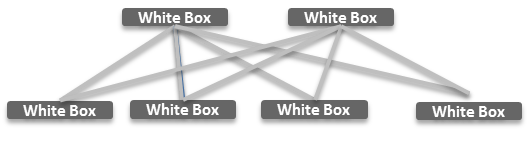 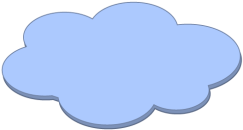 TeraVM
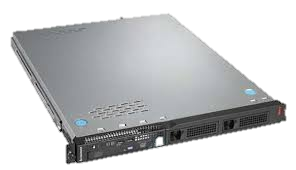 INTERNET
XOS
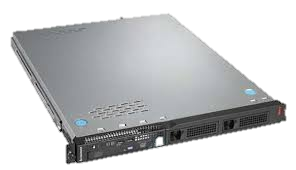 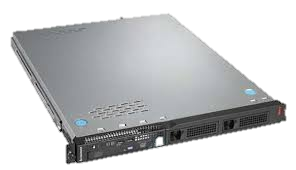 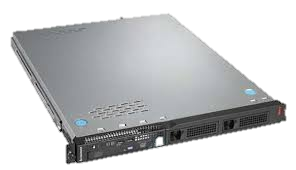 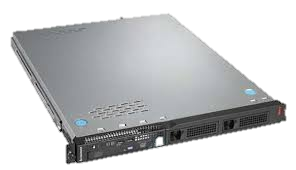 vPGW-C
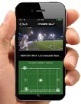 UE1 

UE2
MME
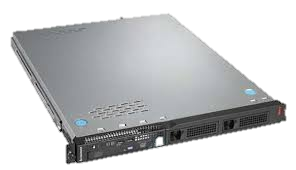 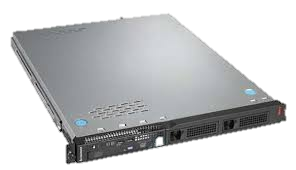 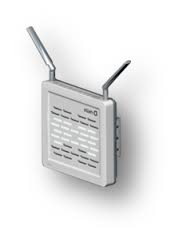 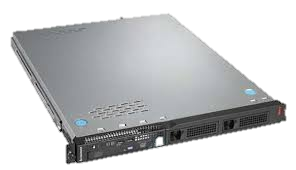 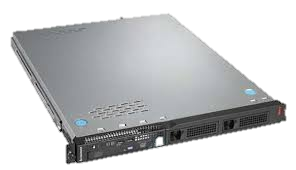 ONOS
Content
Caching
vBBU
vPGW-D
vSGW
OpenStack
RRUs
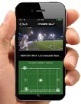 Commodity Servers, Storage, Switches, and I/O
[Speaker Notes: Now let me describe the set-up for the CORD POC demo. 

On the right is a proof-of-concept central office re-architected as datacenter. The infrastructure is comprised of commodity servers. Three open source platforms control, configure and manage the infrastructure and services – ONOS – the SDN Control Plane, Openstack – which manages VM’s and XOS- a cloud operating system built on Openstack that provides the overarching service management platform. As you can see, the proprietary boxes are disaggregated and their functions are instantiated either as services on commodity hardware or as control applications on ONOS. What’s also interesting here is that the OLT box is disaggregated into a standalone OLT MAC and the remaining functions of the traditional OLT are virtualized.

On the left, is the subscriber home. The complex CPE that typically resides in the subscriber home is replaced with a simple Netgear box with Open WRT software.
All the complex functions of the CPE are virtualized and moved to the Telco Central Office

<click for animation – sckipio part will appear>
The demo set-up includes two access technologies – GPON with openflow enabled GPON OLT MAC and open-flow enabled G.fast bridge with GPON,  in effect highlighting that CORD is applicable to a diversity of access technologies.]
M-CORD Service example: Video from the Edge
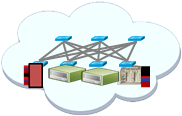 M-CORD
mobile edge
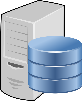 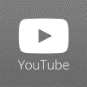 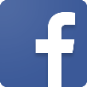 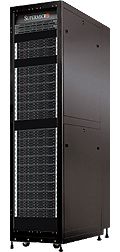 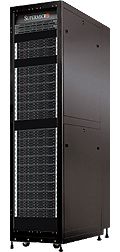 Non-local service
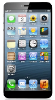 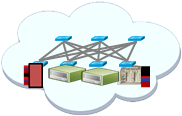 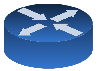 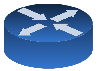 PGW
INTERNET
Central/Core DC
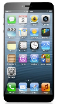 M-CORD
mobile edge
Local service
Local service          : UE1          vBBU          vSGW            local-PGW 
Non-local Service :  UE2          vBBU          vSGW            global-PGW
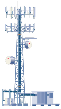 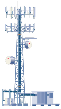 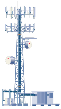 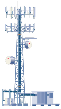 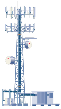 Expected Service Opportunities on M-CORD
m-Health
Platform for Mission-critical IoT 
Connectionless services for Massive IoT
Network Slicing for new services of diverse SLAs 
Analytics and Security
M-CORD PoC: Infrastructure & Collaborators
vBBU
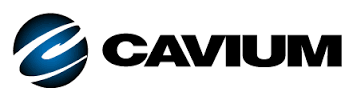 RRU
vPGW-C
vPGW-U
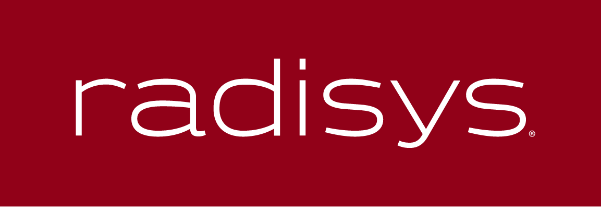 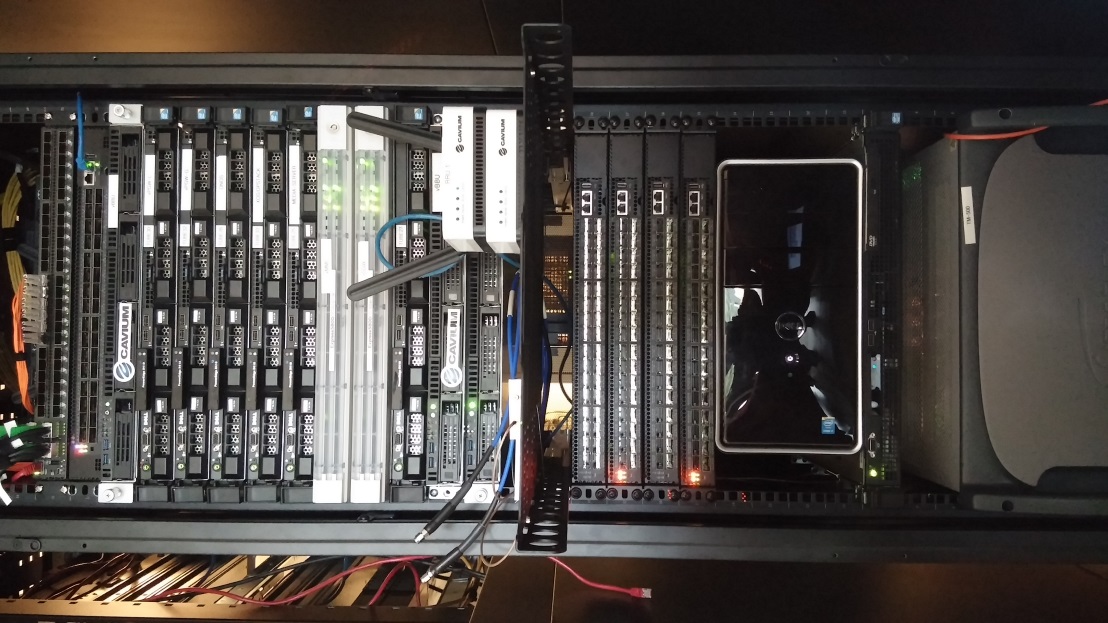 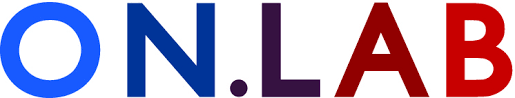 eSON
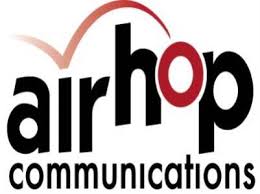 ONOS
XOS
vMME
vSGW
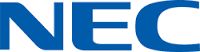 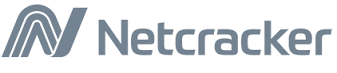 UE, App
Emulator
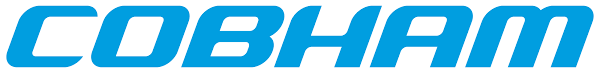 [ M-CORD POC Rack ]
RRU: Remote Radio Unit,  (v- : virtualized),  vBBU: Baseband Unit,  vMME: Mobility Management Entity,  vSGW: Serving Gateway, vPGW-C/D: PDN Gateway Control plane/Data plane,  SON: Self Organizing Network
[Speaker Notes: Rack 1 demoed at ONS]
M-CORD Next POCs Goal
Next POCs with
Enhanced integration
New features
New use cases
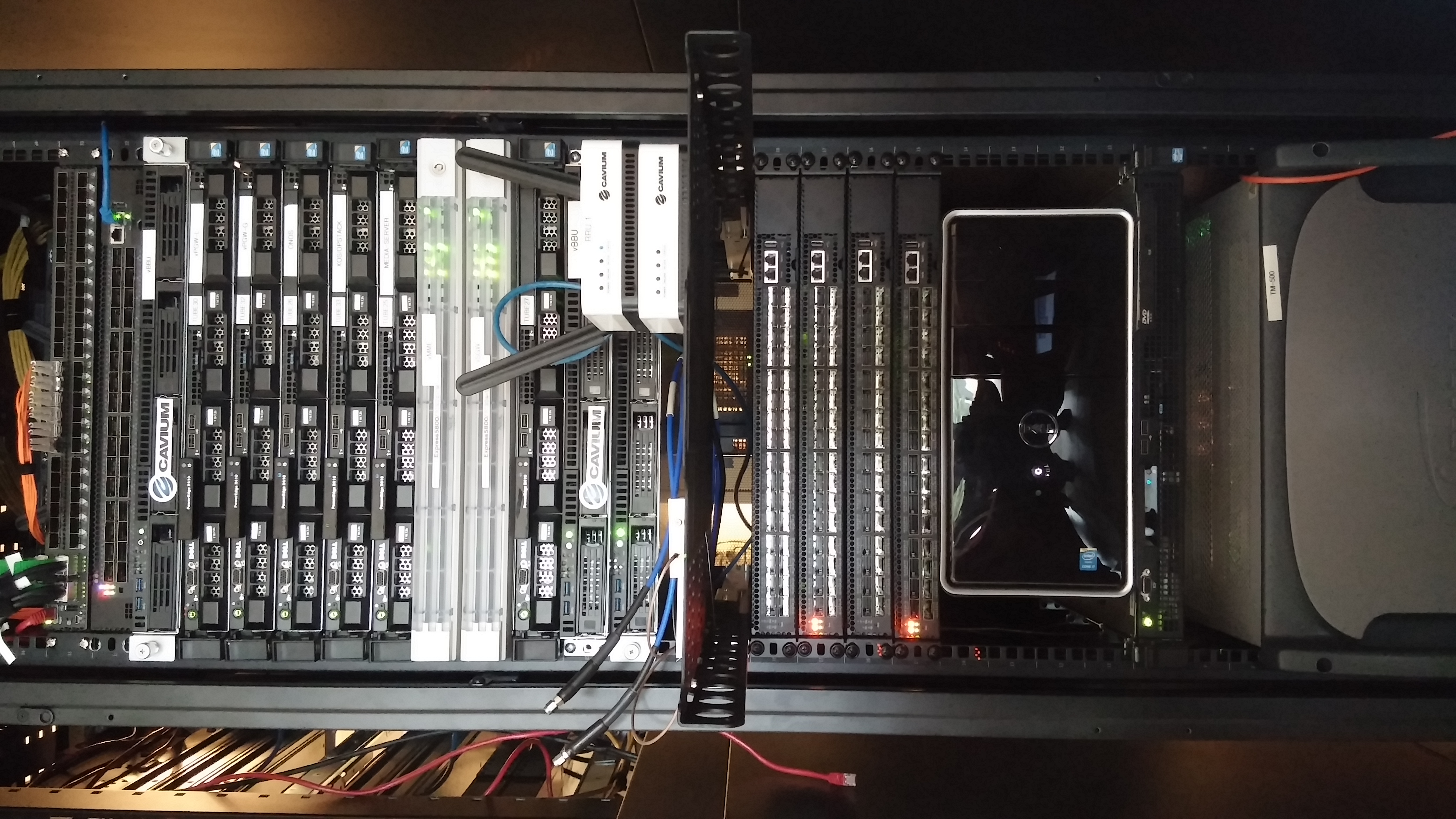 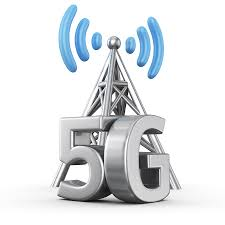 +
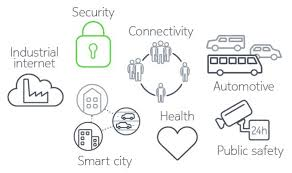 Success criteria
Abstractions
Slicing
Programmability
Open interfaces
Performance
Valuable edge services
5G Technology building blocksand Use cases
+ New collaborators
M-CORD POC (at ONS 2016)
M-CORD Proposed Expansions
RAN disaggregation
EPC disaggregation
Connectionless services
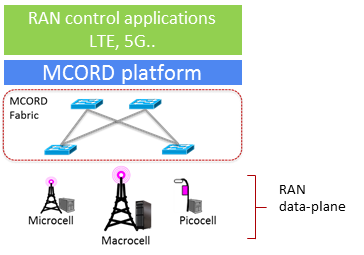 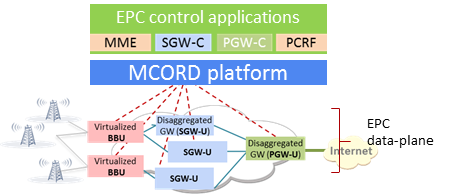 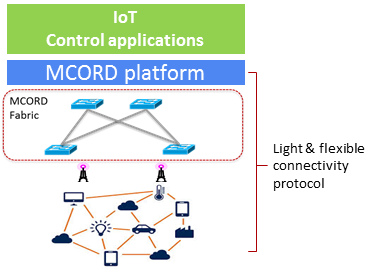 Real-time analytics
Edge services
Network slicing
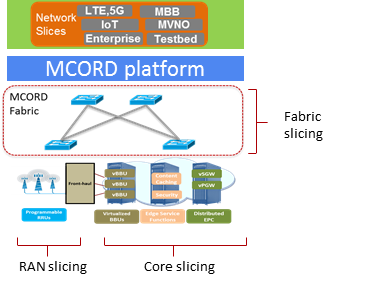 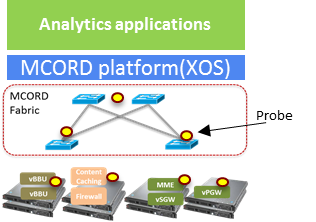 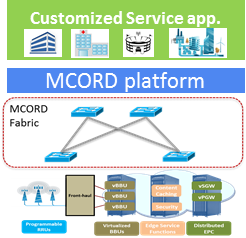 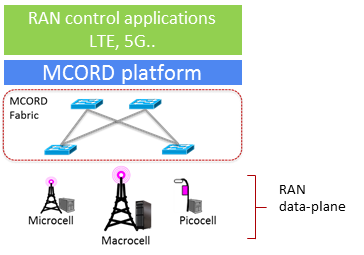 Work areas for next M-CORD PoC
M-CORD control platform
Low Latency, QoS & Fabric Slicing, Analytics, Security
Mobile Infrastructure
RAN: Multi-RATs, Disaggregation, Split Architecture, Slicing, SON/Analytics
EPC: Disaggregation, Slicing, Policy & Charging
Connectionless service (Non-GTP based)
Services
M-Health, IoT, VR/AR
M-CORD Network Slicing
Rack#1 : M-CORD Platform Integration + RAN Slicing
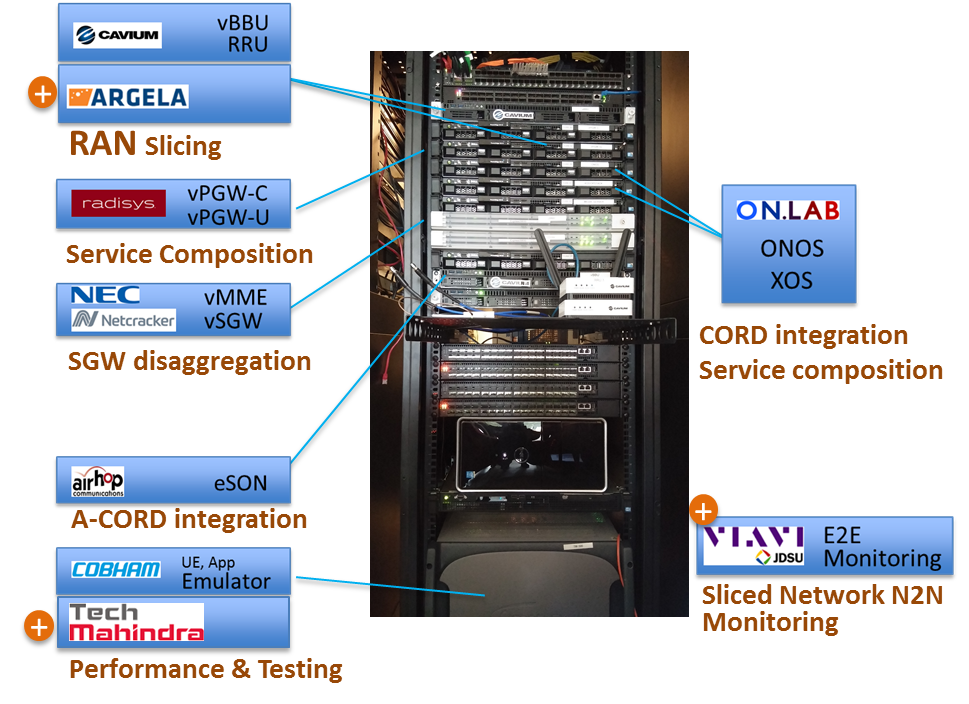 M-CORD Platform Integration efforts
vBBU, vPGW services on XOS
Fabric integration
HSS integration
Testing and Performance ◄ w/ Tech Mahindra

 
New PoC : ‘Network Slicing’
RAN slicing porting to ONOS ◄ w/ Argela
E2E monitoring 	◄ w/ Viavi
Network cookie* based application classification and applying RAN slicing rule
m-Health
※ EPC slicing is under exploring
M-CORD Connectionless Service
Rack#2 : Connectionless Service
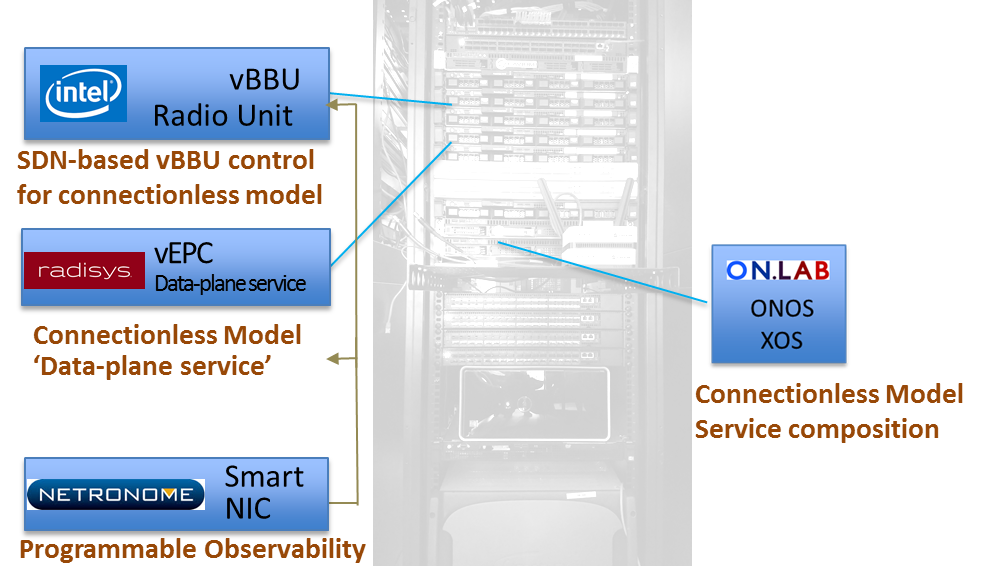 New PoC: Connectionless Service
Non-GTP based Light connectivity  ◄ w/ Intel, Radisys
Initially, targeting for static devices
Mobility support will come later
SmartNIC for programmable analytics   ◄ w/ Netronome, Cavium
Massive IoT use cases
Rack#2 is
on its way